Figure 1 Population density (line) of black grouse in Central Finland (the autumn preceding the captures and ...
Behav Ecol, Volume 23, Issue 6, November-December 2012, Pages 1209–1217, https://doi.org/10.1093/beheco/ars104
The content of this slide may be subject to copyright: please see the slide notes for details.
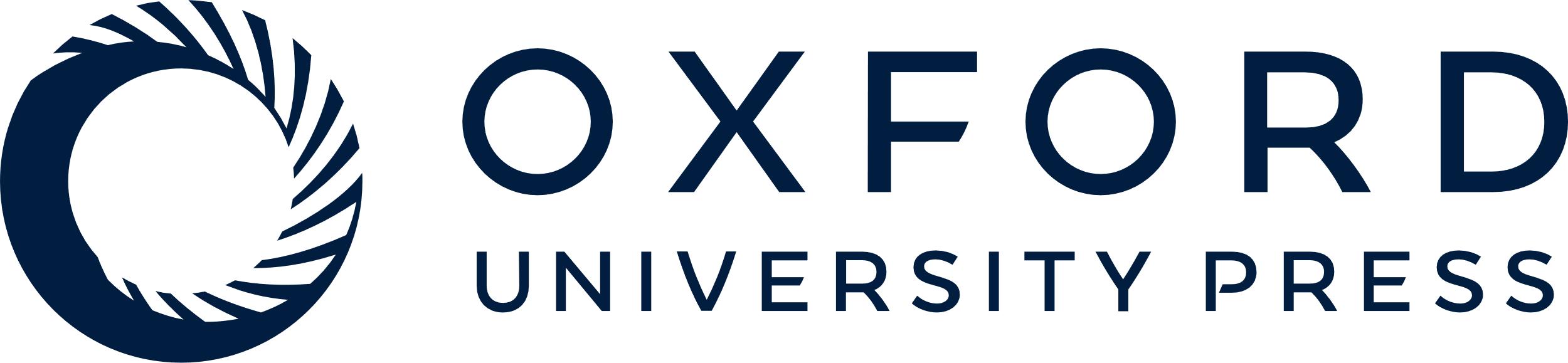 [Speaker Notes: Figure 1 Population density (line) of black grouse in Central Finland (the autumn preceding the captures and observations, based on the national wildlife triangle censuses; Helle and Wikman 2010) and the number of observed yearling males (bars) in our data during the study period 2001–2008. Number of study sites monitored in each year is shown in the bar labels.


Unless provided in the caption above, the following copyright applies to the content of this slide: © The Author 2012. Published by Oxford University Press on behalf of the International Society for Behavioral Ecology. All rights reserved. For permissions, please e-mail: journals.permissions@oup.com]
Figure 2 The relationship between population density and the proportion of territorial yearling males (of all yearling ...
Behav Ecol, Volume 23, Issue 6, November-December 2012, Pages 1209–1217, https://doi.org/10.1093/beheco/ars104
The content of this slide may be subject to copyright: please see the slide notes for details.
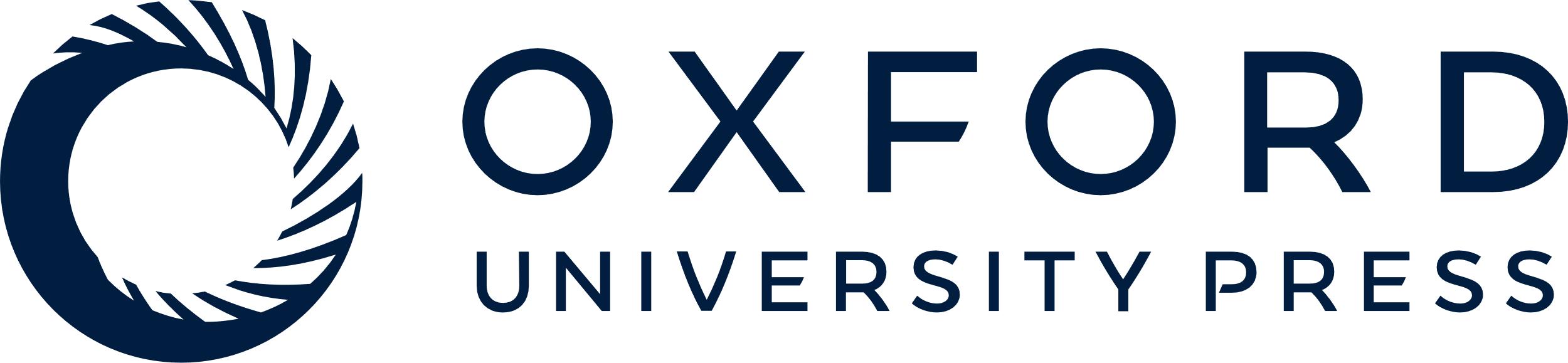 [Speaker Notes: Figure 2 The relationship between population density and the proportion of territorial yearling males (of all yearling males). Symbol size is related to the total number (log transformed) of observed yearling males in each study year. In 2001, only 1 study site was monitored and both yearling males observed were nonterritorial (i.e., 0% territorial).


Unless provided in the caption above, the following copyright applies to the content of this slide: © The Author 2012. Published by Oxford University Press on behalf of the International Society for Behavioral Ecology. All rights reserved. For permissions, please e-mail: journals.permissions@oup.com]
Figure 3 The negative relationship between body mass (x– ± standard error, SE) of territorial (circles) and ...
Behav Ecol, Volume 23, Issue 6, November-December 2012, Pages 1209–1217, https://doi.org/10.1093/beheco/ars104
The content of this slide may be subject to copyright: please see the slide notes for details.
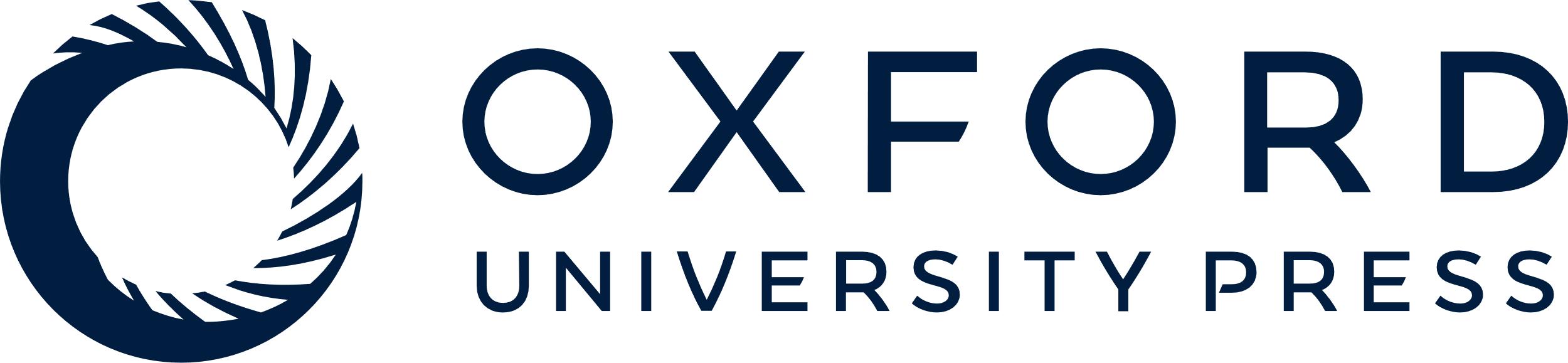 [Speaker Notes: Figure 3 The negative relationship between body mass (x– ± standard error, SE) of territorial (circles) and nonterritorial (squares) yearling male black grouse to population density. On average, territorial yearling males were heavier than nonterritorial ones. The reverse pattern in 2004 (population density: 7.0 individuals/km2) is due to the low sample size with bias toward very heavy nonterritorial males (indicated by a large SE). In 2001 (population density: 9.1 individuals/km2), only 2 yearling males were observed and both were nonterritorial.


Unless provided in the caption above, the following copyright applies to the content of this slide: © The Author 2012. Published by Oxford University Press on behalf of the International Society for Behavioral Ecology. All rights reserved. For permissions, please e-mail: journals.permissions@oup.com]
Figure 4 The relationship between the number of observed copulations, lek attendance (%), and fighting rate (%) among ...
Behav Ecol, Volume 23, Issue 6, November-December 2012, Pages 1209–1217, https://doi.org/10.1093/beheco/ars104
The content of this slide may be subject to copyright: please see the slide notes for details.
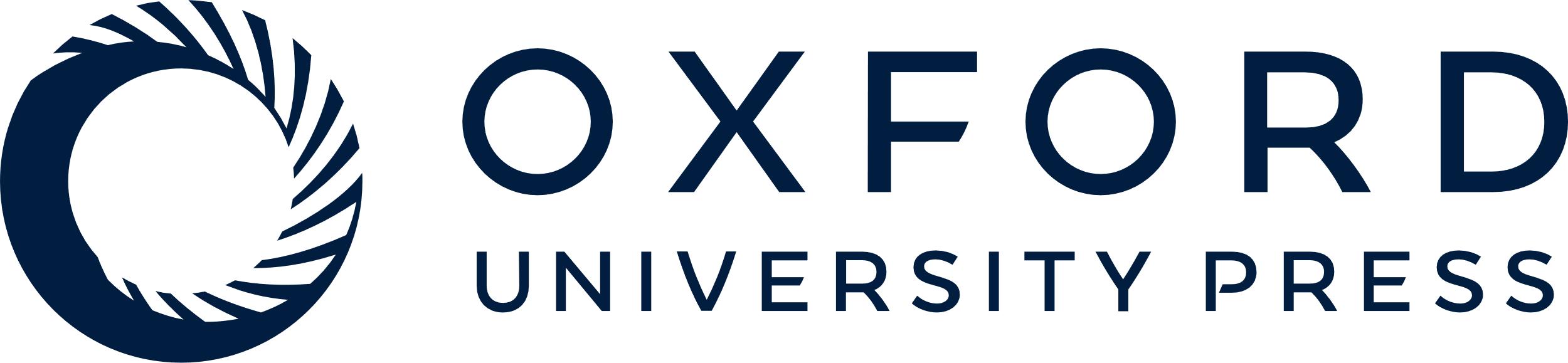 [Speaker Notes: Figure 4 The relationship between the number of observed copulations, lek attendance (%), and fighting rate (%) among territorial yearling male black grouse. Territorial yearling males that were frequently present at the lek and had high fighting rate were most likely togain mating success.


Unless provided in the caption above, the following copyright applies to the content of this slide: © The Author 2012. Published by Oxford University Press on behalf of the International Society for Behavioral Ecology. All rights reserved. For permissions, please e-mail: journals.permissions@oup.com]